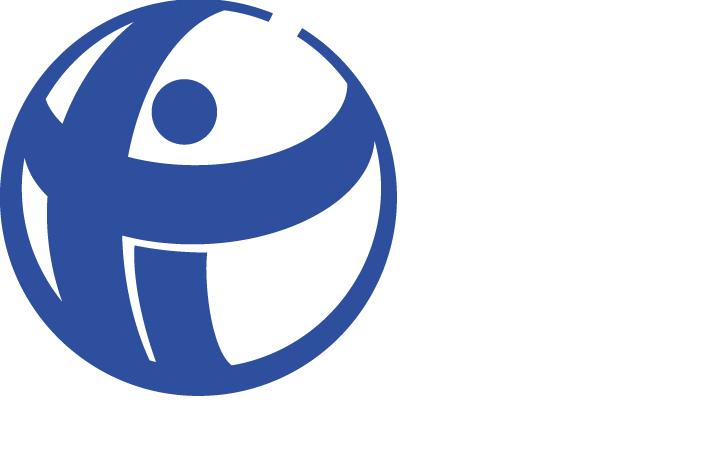 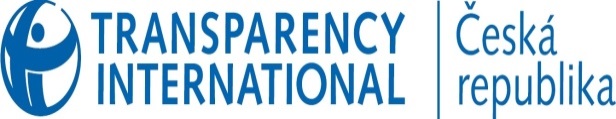 Hlídáme veřejný zájem, hájíme efektivnía odpovědnou správu země.
Efektivní systém oznamovacích mechanismů
Mgr. et Mgr. Radka Pavlišová
    vedoucí Právní poradny Transparency International
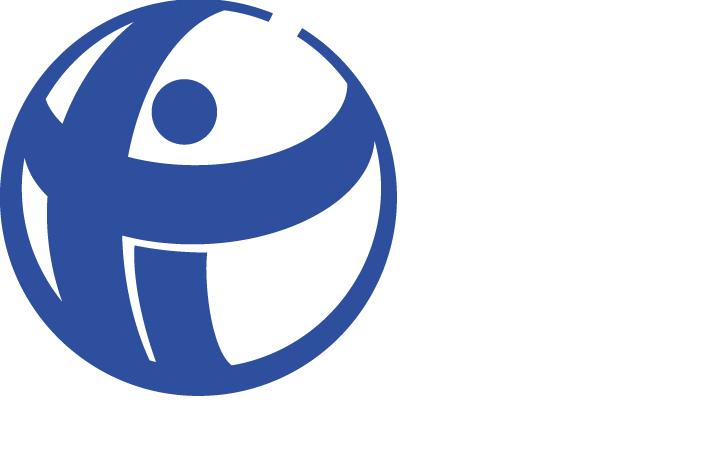 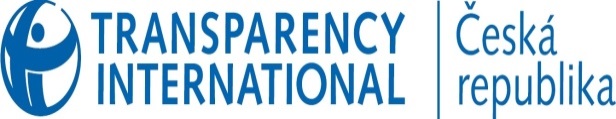 Hlídáme veřejný zájem, hájíme efektivnía odpovědnou správu země.
Účel oznamovacích mechanismů
předepsané postupy, jimiž se má oznamovatel řídit
umožňují odhalit nekalé jednání závažného charakteru v určité organizaci prostřednictvím poskytnutí informace osobám nebo institucím, které mohou oznamovanou skutečnost prověřit a případně zakročit
nejde tedy pouze o samotné oznámení
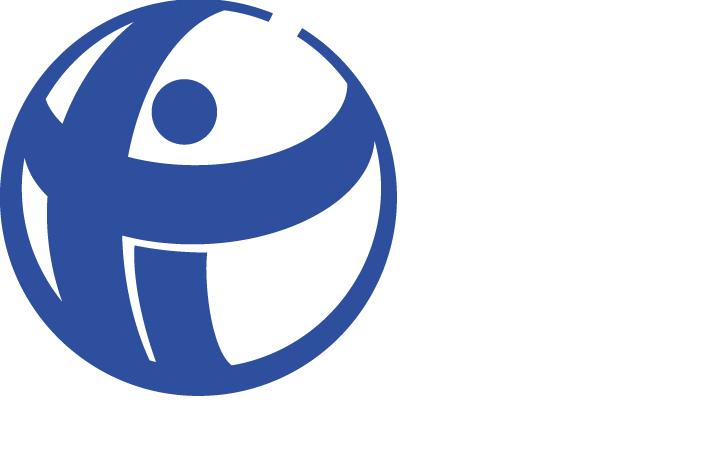 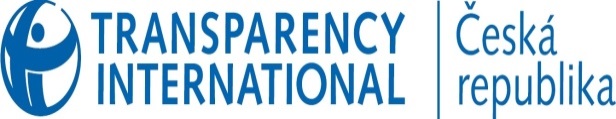 Hlídáme veřejný zájem, hájíme efektivnía odpovědnou správu země.
Interní X externí oznamovací mechanismy
Interní (vnitřní) oznamovací mechanismy - směřují dovnitř organizace a jejich cílem je řešení oznamovaného podnětu orgány či osobami samotné organizace.
Externí (vnější) oznamovací mechanismy – podnět se dostane k příslušnému kontrolnímu orgánu, médiím, nevládním organizacím a v nejzávažnějších případech policii. Jde o oznamování nekalých jednání vedení organizace, v případě hrozby ztráty důkazů, osobního ohrožení oznamovatele. Uplatňují se rovněž  při nefunkčnosti vnitřních oznamovacích mechanismů  (nahlášený podnět nebyl vůbec řešen, nebo nebyl řešen účinně).  
Prolínání interních a externích oznamovacích mechanismů
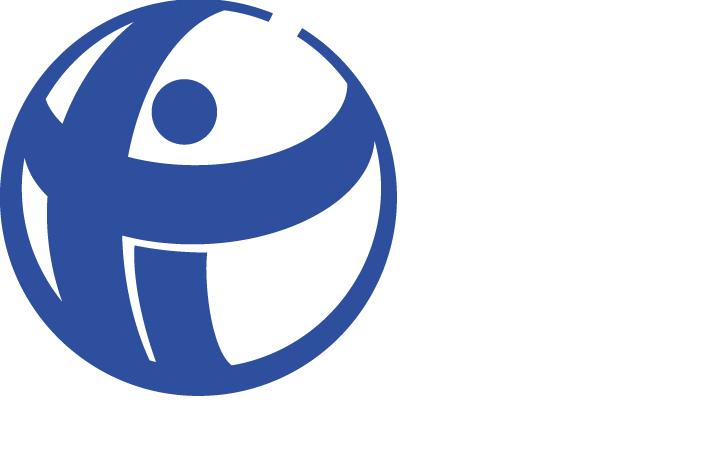 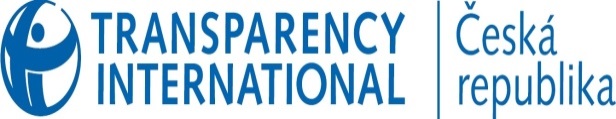 Hlídáme veřejný zájem, hájíme efektivnía odpovědnou správu země.
Oznámení
Specifikace oznamovaných skutečností – vymezení druhu informací
Konkrétní podezření týkající se 
určité osoby
určité události
Specifická úprava v případě oznámení s korupčním prvkem (zpřístupnit oznámení i osobám mimo organizaci)
Propagace systému – zapojení nejvyššího vedení
Eliminace nerelevantních oznámení
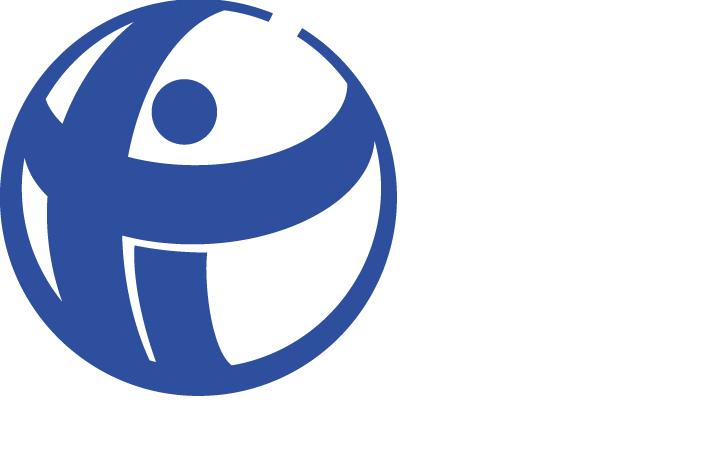 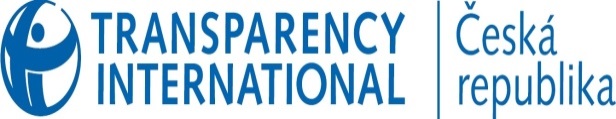 Hlídáme veřejný zájem, hájíme efektivnía odpovědnou správu země.
Přijímání oznámení
vícero komunikačních kanálů
bezpečné, snadno přístupné oznamovací mechanismy (maximální dostupnost, ochrana důvěrnosti údajů)
uživatelská přívětivost – jednoduchý a srozumitelný návod

ochrana totožnosti oznamovatele (uvedení totožnosti oznamovatele podmíněno jeho souhlasem) 
možnost anonymních oznámení
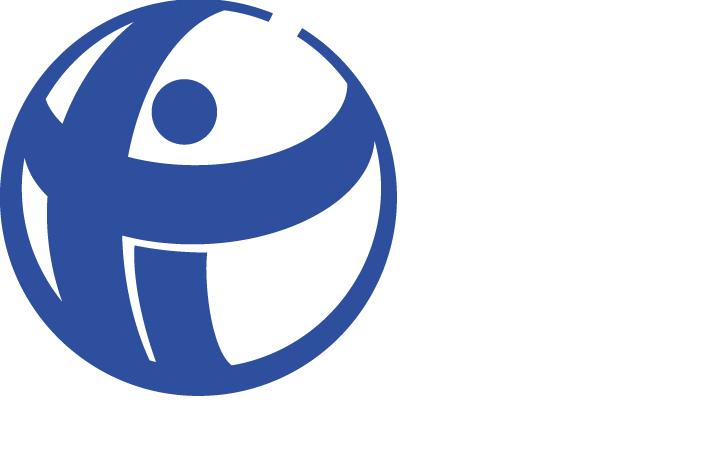 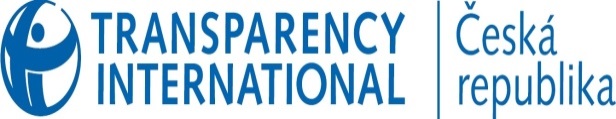 Hlídáme veřejný zájem, hájíme efektivnía odpovědnou správu země.
Vyřizování oznámení
pečlivé, včasné a nezávislé vyšetření nahlášených podnětů
zaměření se na podstatu informace,  nikoliv na jejího nositele 
evidence oznámení včetně způsobů jejich vyřízení
vhodné postupy výběru osob zapojených do řešení podnětů
jasně vymezené kompetence k vyřízení
dvoustupňový systém 
posouzení relevance
identifikace nedostatků, vyvození odpovědnosti, okamžité nápravné opatření
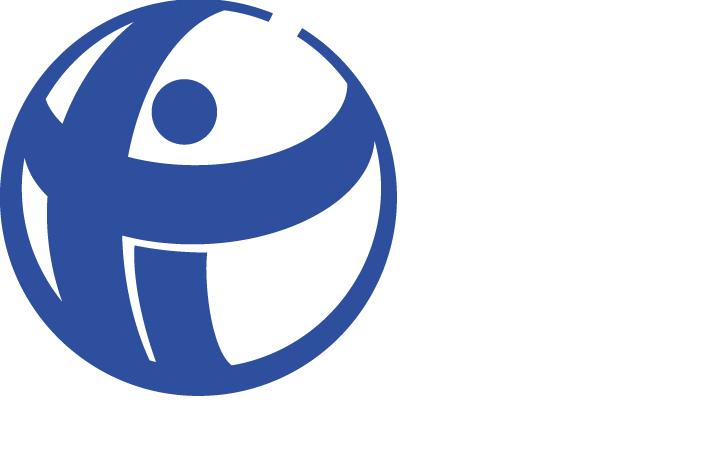 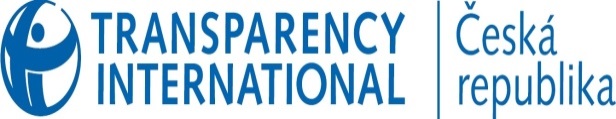 Hlídáme veřejný zájem, hájíme efektivnía odpovědnou správu země.
Nápravná opatření
Systém vhodných  a rychlých nápravných opatření
Zpětná vazba – informace o zjištěných poznatcích a nápravných opatřeních, nejen v případě konkrétního oznamovatele, ale je třeba v obecné rovině zveřejnit charakter podnětů a systémová opatření, jež byla na jeho základě relevantního oznámení ►preventivní opatření
Pravidelný monitoring a audit systému oznámení – posouzení fungování systému
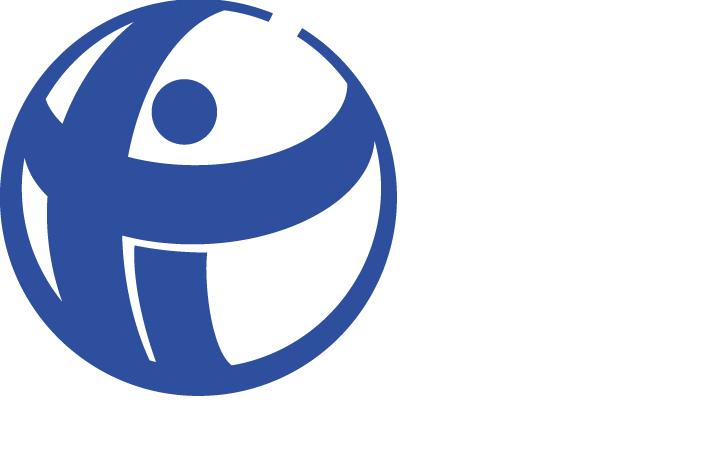 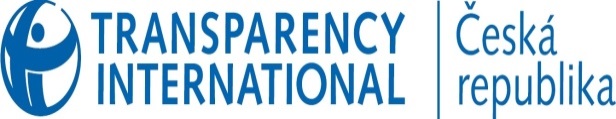 Hlídáme veřejný zájem, hájíme efektivnía odpovědnou správu země.
Ochrana oznamovatelů
Absence institucionální podpory
Cílem – motivovat osoby, aby oznamovaly skutečnosti, jež svědčí o pochybení či protiprávním jednání v příslušné organizaci
Záruky ochrany oznamovatelů před odvetnými opatřeními 
-	žádné sankce (diskriminace, disciplinární opatření), pokud byl oznamovatel v dobré víře, že jím podaná informace je pravdivá
-	povinnost mlčenlivosti (informacemi disponují pouze vymezené osoby, které jsou pověřeny přijímáním oznámení a prověřením oznamovaných skutečností, neopomenout u externích provozovatelů oznamovacích mechanismů)
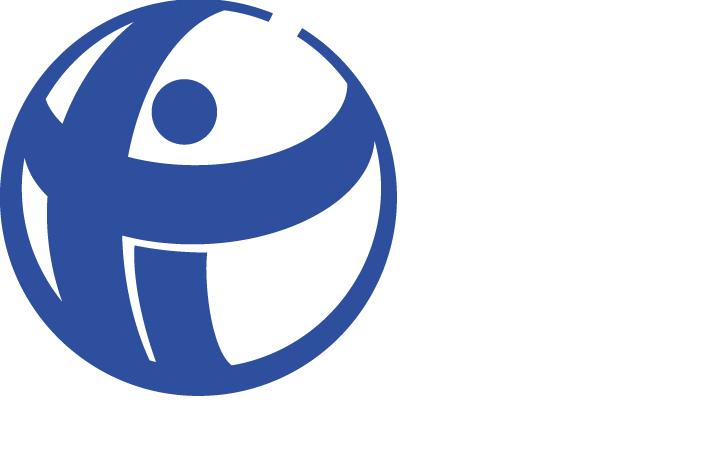 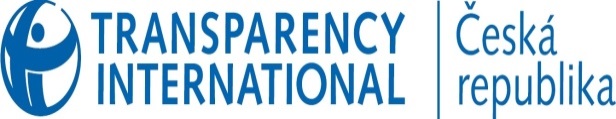 Hlídáme veřejný zájem, hájíme efektivnía odpovědnou správu země.
Preventivní opatření zaměřená na lidské zdroje
Základním předpokladem pro fungování oznamovacích mechanismů je důvěryhodnost
podpora rozvoje etických zásad
kontinuální proškolování zaměstnanců – co organizace považuje za nekalé jednání, jak se zachovat, pokud zaměstnanec na takové jednání narazí
informační kampaň
jednoznačná podpora nejvyššího managementu
výběr důvěryhodných zaměstnanců
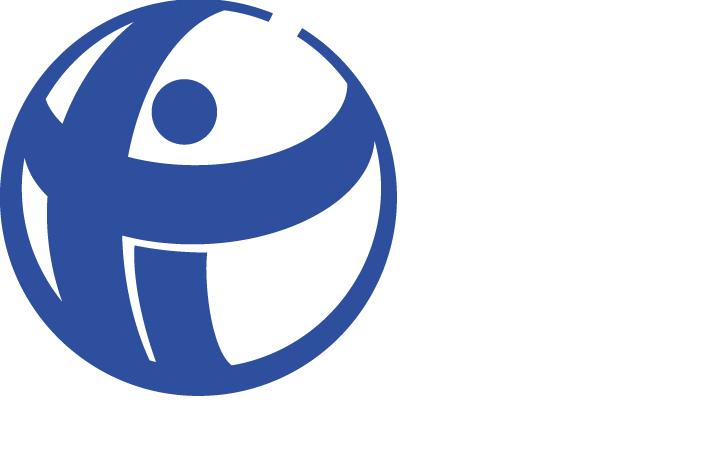 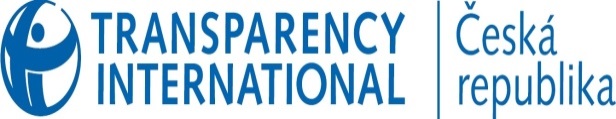 Hlídáme veřejný zájem, hájíme efektivnía odpovědnou správu země.
Řízení rizik uvnitř organizace
Přínosy efektivních oznamovacích mechanismů
Smyslem je zabránit nekalému jednání a předejít jeho negativním důsledkům
Nenahraditelný zdroj informací nejen při odhalovaní jednání korupční povahy
Umožňuje organizacím zasáhnout proti problémům uvnitř (vedení nemůže vědět o všem) a zabránit tím reputační újmě nebo nákladům za právní odpovědnost
Posiluje etiku a kulturu a může motivovat zaměstnance k vyšší spokojenosti
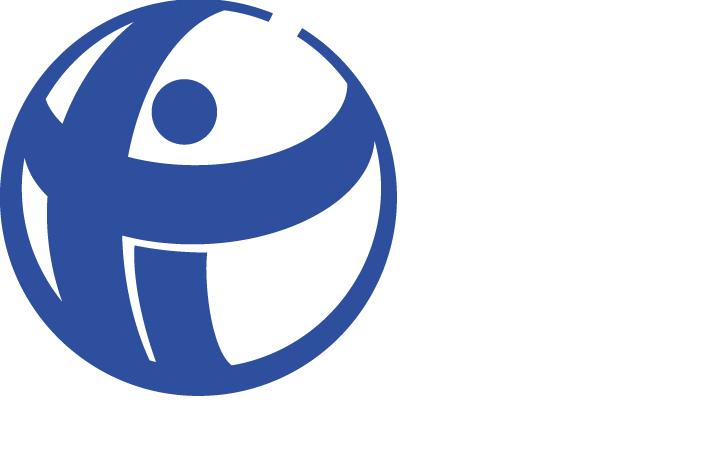 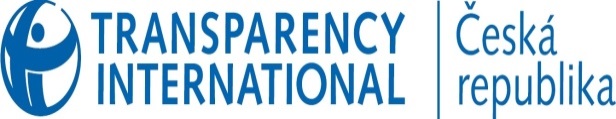 Hlídáme veřejný zájem, hájíme efektivnía odpovědnou správu země.
Závěr
Děkuji za pozornost


pavlisova@tranparency.cz